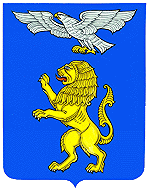 Управление образования 
администрации города Белгорода
Презентация проекта«Профилактика нарушений опорно-двигательного аппарата у воспитанников ДОО г. Белгорода»
Руководитель управления образования администрации г. Белгорода
Гричаникова Ирина Александровна
1
Белгород, 2018 год
[Speaker Notes: Титульный слайд]
Введение в предметную область(описание ситуации «как есть»)
2
Введение в предметную область(описание ситуации «как есть»)
3
Введение в предметную область(описание ситуации «как есть»)
4
Введение в предметную область(описание ситуации «как есть»)
5
Введение в предметную область(описание ситуации «как есть»)
В ДОО г. Белгорода за период с 2015 г. реализавано 
3 проекта по здоровьесбережению:
1. «Формирование модели здоровьесбережения участников образовательных отношений в муниципальном ДОУ»;
2. «Проведение малой спартакиады среди обучающихся 
      дошкольных образовательных организаций г. Белгорода»;
3. «Внедрение подвижных дворовых игр в систему физического воспитания обучающихся дошкольных образовательных организаций г. Белгорода»;
Проекты по профилактике ОДА у воспитанников в ДОО не организованы. 

Проблема: увеличение показателя «Нарушение опорно-двигательного  аппарата» у воспитанников  ДОО
6
Цель и результат проекта
7
Цель и результат проекта
8
Цель и результат проекта
9
Введение в предметную область(описание ситуации «как будет»)
Организовано ежегодное (2 раза в год) обследование состояния здоровья воспитанников ДОО специалистами ОГКУЗ «ОЦМП»
Заключены  договоры о сотрудничестве между ДОО и  
ОГКУЗ «ОЦМП» на проведение обследования состояния здоровья воспитанников ДОО
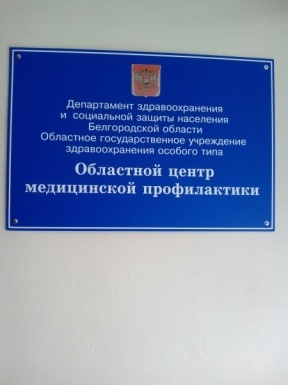 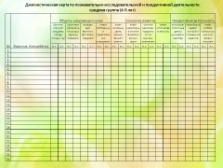 Разработаны  карты обследования детей с нарушениями ОДА
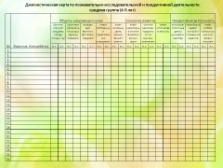 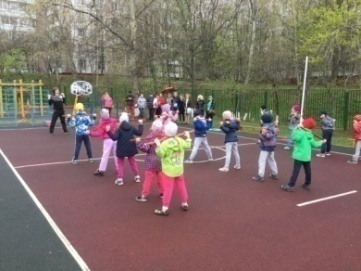 Увеличена двигательная активность воспитанников 
с 38% до 40-41%.
Разработаны дородные карты или институциональные проекты по профилактике нарушений опорно-двигательного аппарата
 у воспитанников ДОО
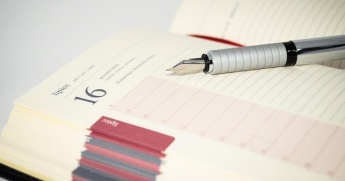 10
Введение в предметную область(описание ситуации «как будет»)
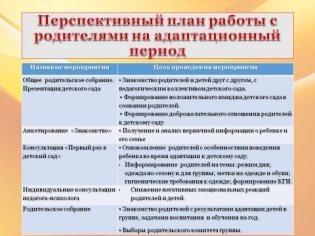 Разработаны ежегодные перспективные планы занятий по профилактике нарушений опорно-двигательного аппарата у воспитанников ДОО
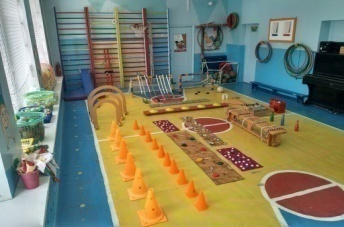 Реорганизована развивающая предметно-пространственная среда в соответствии с планами-проектами не менее чем в 30 ДОО
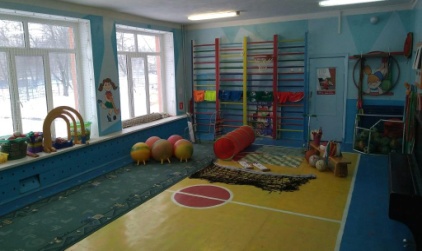 Проведен конкурс на лучшую организацию развивающей предметно-пространственной среды по профилактике нарушений ОДА
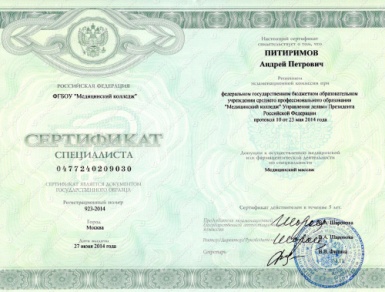 Организовано обучение сотрудников дошкольных образовательных организаций по профилактике нарушений опорно-двигательного аппарата у детей дошкольного возраста
11
Введение в предметную область(описание ситуации «как будет»)
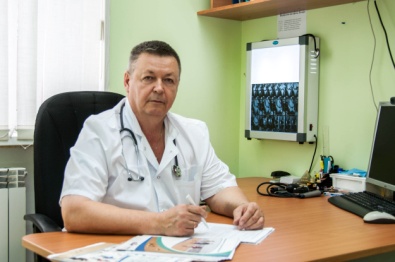 Организованы мероприятия с участием специалистов
 ОГКУЗ «ОЦМП», Клиники позвоночника и стопы, 
АНО социального просвещения «МАОМЕД»
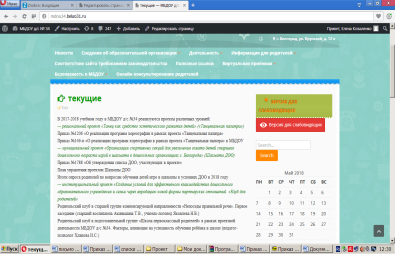 Размещены на сайтах ДОО консультации, видеозаниятия для родителей воспитанников для проведения комплексов физических упражнений, способствующих формированию правильной осанки и профилактики плоскостопия в домашних условиях
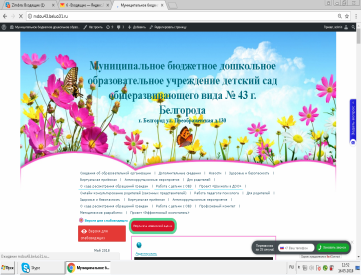 Разработан и направлен в дошкольные учреждения  электронный сборник материалов по организации деятельности по профилактике 
опорно-двигательного аппарата у воспитанников ДОО 
для дальнейшего использования в работе
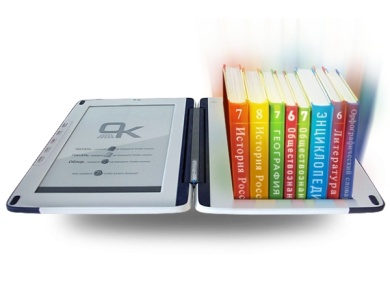 12
Основные блоки работ проекта
13
13
Основные блоки работ проекта
14
Основные блоки работ проекта
15
Основные блоки работ проекта
16
Основные блоки работ проекта
17
17
Основные блоки работ проекта
18
18
Команда проекта
19
Команда проекта
20
Контактные данные:
Куратор проекта: Гричаникова И.А., 
Телефон: (4722) 32-68-95
Адрес: 308000, г. Белгород, ул. Попова, 25-а
E-mail: info@beluo31.ru
Руководитель проекта: Березка Т.Г., 
Телефон: (4722) 32-40-04
Адрес: 308000, г. Белгород, ул. Попова. 25-а  
E-mail:berezkatg@mail.ru
21